ŠKOLENÍ K 8.VÝZVĚ PRV- článek 20
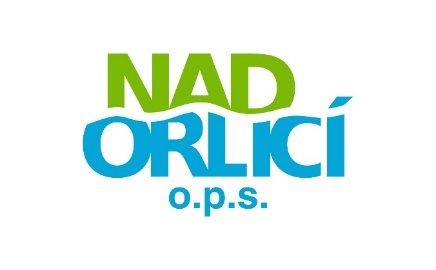 Kostelecké Horky 1.10.2019
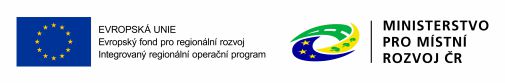 Program semináře
Představení základních parametrů výzvy
Oblasti podpory, základní podmínky 
Povinné a nepovinné přílohy
Postup podání Žádosti o dotaci na MAS a RO SZIF
Základní údaje k výzvě PRV 8
Datum vyhlášení výzvy:				leden 2020
Příjem žádostí na MAS:				leden – únor 2020
Způsob podání žádostí:				Portál farmáře (elektronicky)
Registrace na RO SZIF:				       předpoklad 30. 4. 2020
Minimální výše způsobilých výdajů:	 	50 000,-Kč
Maximální výše způsobilých výdajů:	300 000,- Kč

Žadatel není oprávněn předkládat projekty s vyšší dotací než je stanovená alokace na danou Fichi.
Společné podmínky pro všechny Fiche
Žadatel je povinen řídit se aktuálními Pravidly platnými k dané výzvě

Projekt lze realizovat na území příslušné MAS (místo realizace projektu)
Projekt je v souladu s SCLLD – dokument Strategie MAS NAD ORLICÍ

Realizací projektu vznikne samostatný funkční celek. 
Projekt musí splňovat popis, účel a rozsah Fiche. 

Žadatel/příjemce dotace zabezpečuje financování realizace projektu nejprve z vlastních zdrojů.
Společné podmínky pro všechny Fiche
Výše dotace je 80%, tedy max. 240 000,-Kč

V jedné Fichi lze podat více žádostí na různé záměry.

Prohlášení o realizaci projektu v souladu s plánem/programem rozvoje obce (strategického rozvojového dokumentu) (viz Příloha 22); D jinak C. 

Za plnění podmínek stanovených Pravidly zodpovídá výhradně žadatel/ příjemce dotace. 

Přípustné způsoby uspořádání právních vztahů k nemovitostem, na kterých jsou realizovány stavební výdaje, jsou: vlastnictví, spoluvlastnictví s min. 50% spoluvlastnickým podílem, věcné břemeno a právo stavby.
Společné podmínky pro všechny Fiche
Nezpůsobilými výdaji jsou kotle na uhlí, včetně  kombinovaných, kotle na zemní plyn, tepelná čerpadla, systémy nuceného větrání s rekuperací odpadního tepla a instalace solárně-termických kolektorů, K.
Nebudou podpořeny projekty, u kterých způsobilé výdaje na stavební a technologické úpravy opláštění budovy přesahují výši 200 000 Kč, D jinak K.
Lhůta vázanosti projektu
Lhůta vázanosti projektu na účel trvá 5 let od data převedení dotace na účet příjemce dotace  
Předmět dotace musí být ve vlastnictví žadatele/příjemce dotace od okamžiku pořízení až do termínu skončení lhůty vázanosti projektu na účel  
Žadatel/příjemce dotace musí mít uspořádány právní vztahy k nemovitostem, na kterých jsou realizovány stavební výdaje, nebo do kterých budou umístěny podpořené stroje, technologie nebo vybavení od data podání Žádosti o platbu na MAS do konce lhůty vázanosti projektu 
Žadatel/příjemce dotace se zavazuje, že od podání Žádosti o dotaci na MAS po celou dobu lhůty vázanosti projektu na účel bude s předmětem projektu nakládat obezřetně a s náležitou odbornou péčí a nebude na tento majetek zřizovat další zástavní právo (netýká se zástavního práva nutného pro realizaci projektu);
Základní služby a obnova vesnic                 ve venkovských oblastech
Veřejná prostranství v obcích
Mateřské a základní školy
Hasičské zbrojnice
Vybrané kulturní památky
Kulturní a spolková zařízení včetně knihoven
Stezky
Veřejná prostranství v obcích
Podpora je zaměřena na obnovu veřejných prostranství a to včetně herních prvků. 
 
Podpořena budou pouze tato veřejná prostranství: 
Náměstí
Návsi
Tržiště
Bezprostřední okolí obecního úřadu, pošty, kostela, hřbitova, železniční stanice a dalších objektů občanské vybavenosti, které jsou ve vlastnictví obce

NELZE sportoviště.
Veřejná prostranství v obcích
Definice žadatele/příjemce dotace
Obec nebo svazek obcí

Způsobilé výdaje:
Vytváření, rekonstrukce, obnova veřej. prostranství včetně úpravy povrchů, osvětlení, oplocení a venkovního mobiliáře (např. lavičky, koše, stojany).
Obnova/doplnění solitérních prvků, které slouží k dotvoření celkového charakteru veřej. prostranství – herní a vodní prvky.
Doplňující výdaje jako součást projektu (parkoviště, manipulační plochy) – tvoří max 30% projektu.
Nákup nemovitosti.
Veřejná prostranství v obcích
Kritéria přijatelnosti:
Výdaje jsou způsobilé pro podporu, jsou-li příslušné projekty prováděny v souladu s plány rozvoje obcí a vesnic a jejich základních služeb a jsou-li v souladu s příslušnou strategií místního rozvoje, C.
Veřejné prostranství musí být součástí intravilánu obce, C.

Další podmínky:
Projekt nesmí zakládat veřejnou podporu dle čl. 107 odst. 1 SFEU, C.
Předmět dotace musí být budován/pořízen ve veřejném zájmu, musí být veřejně přístupný a v rámci lhůty vázanosti projektu na účel nesmí být jeho užívání zpoplatněno, C.
Nezpůsobilými výdaji jsou nástupiště zastávek, nákup/výsadba a ošetřování dřevin a nová výstavba pomníků, D jinak K.
Přípustné způsoby uspořádání právních vztahů k nemovitostem, na kterých jsou realizovány stav. výdaje jsou: vlastnictví, spoluvlastnictví s min. 50% podílem, věcné břemeno a právo stavby.
Mateřské a základní školy
Podpora zahrnuje investice do mateřských a základních škol nenavyšující kapacitu zařízení. 

Definice žadatele/příjemce dotace
Obec nebo svazek obcí
Příspěvková organizace zřízená obcí nebo svazkem obcí
Školské právnické osoby vykonávající činnost škol a zapsané ve školském rejstříku, které nejsou zřízeny krajem či organizační složkou státu
Mateřské a základní školy
Způsobilé výdaje
Rekonstrukce/rozšíření MŠ/ZŠ, včetně zázemí a doprovodného stravovacího a hygienického zařízení, venkovní mobiliář a herní prvky v případě MŠ
Pořízení technologií a dalšího vybavení MŠ/ZŠ, včetně technologií a dalšího vybavení doprovodného stravovacího zařízení
Doplňující výdaje jako součást projektu( úprava povrchů, odstavné a parkovací stání, přístupová cesta, venkovní mobiliář a herní prvky v případě ZŠ – tvoří max 30% projektu)

Odkonzultováno: 
Lino na chodbě a kmenové třídě – obecně se jedná o způsobilý výdaj. Nesmí se však jednat o prosté nahrazení investice
Interaktivní tabule v kmenové třídě a mateřské
Technologie do stravování – kotel na čaj s ohřívačem, nerez dřezy, apod. – kotel na čaj s ohřívačem a nerez dřezy lze považovat za způsobilé výdaje.
Mateřské a základní školy
Kritéria přijatelnosti
V době realizace nedochází k navýšení kapacity MŠ/ZŠ ( platí od podání žádosti na MAS do podání žádosti o platbu na MAS)
U ZŠ lze podpořit pouze kmenové učebny, sborovny, kabinety nesloužící pro odborné předměty, školní knihovny, technické místnosti, družiny a jídelny včetně souvisejícího zázemí a souvisejících úprav budovy školy, C.
Mateřské a základní školy
Další podmínky společné pro oba režimy
Přípustné způsoby uspořádání práv. vztahů k nemovitostem, do kterých budou umístěny podpořené technologie nebo vybavení, jsou: vše viz. Bod 1 + nájem.
Podpora je poskytována MŠ /ZŠ zřizované obcemi nebo svazky obcí či dalšími subjekty dle definice žadatele/příjemce dotace  v souladu se zákonem č. 561/2004 Sb., C.
Projekt je v souladu s Místním akčním plánem vzdělávání, D jinak C.
Nezpůsobilými výdaji jsou úpravy prostor sloužících pro sportovní aktivity, tj sportoviště a zařízení pro sport, K.
Mateřské a základní školy
Další podmínky platné pro režim nezakládající veřejnou podporu
Projekt nesmí zakládat veřejnou podporu dle čl. 107 odst. 1 SFEU, C.
Předmět dotace musí být budován ve veřejném zájmu a v rámci lhůty vázanosti projektu na účel nesmí být ekonomicky využíván ( nesmí být pronajímán), C.
Podpora je poskytována MŠ/ZŠ zejména na její hlavní činnost. Podpořené stavby mohou být využity na vedlejší hospodářskou činnost, pokud tato činnost nepřesáhne 20% celkové využívané kapacity podpořené infrastruktury, B. 
V případě, že se předmět dotace týká stravovacího zařízení, musí toto zařízení sloužit pouze pro potřeby MŠ/ZŠ, splňující výše uvedenou podmínku, s tím, že stravování veřejnosti v podpořených objektech není možné, C.
Mateřské a základní školy
Seznam předkládaných příloh 
Přílohy předkládané při podání Žádosti o dataci na MAS
Prohlášení o realizaci projektu v souladu s plánem/programem rozvoje obce, D jinak C.
Informativní výpis ze školského rejstříku (ne starší než 30 dní před podáním žádosti na MAS), D jinak C.
Dokument prokazující soulad s Místním akčním plánem vzdělávání – tabulka projektových záměrů pro PRV jako součást Strategického rámce MAP s vyznačením odpovídajícího projektu – prostá kopie, D jinak C. 

Povinné přílohy předkládané při podání Žádosti o platbu na MAS
Informativní výpis ze školského rejstříku (ne starší než 30 dní před podáním Žádosti o platbu na MAS), D jinak C.
Hasičské zbrojnice
Podpora zahrnuje investice do staveb a vybavení hasičských zbrojnic přímo souvisejících s výkonem služby jednotek sboru dobrovolných hasičů obce.

Definice žadatele/příjemce dotace
Obec nebo svazek obcí. 

Způsobilé výdaje
Rekonstruce/obnova/rozšíření hasičské zbrojnice včetně příslušného zázemí (šatny, umývárny, toalety)
Pořízení strojů, technologií a dalšího vybavení hasičské zbrojnice
Doplňující výdaje jako součást projektu ( úprava povrchu, výstavba/úprava přístupové cesty) -  tvoří 30% projektu
Odkonzultováno: 
Oblečení pro výjezdovou jednotku JPO V
Hasičské zbrojnice
Kritéria přijatelnosti
Výdaje jsou způsobilé pro podporu, jsou-li příslušné projekty prováděny podle plánů rozvoje obcí a vesnic ve venkovských oblastech a jejich základních služeb a jsou-li v souladu s příslušnou strategií místního rozvoje, C.
Výdaje se týkají hasičských zbrojnic, resp. jednotek sboru dobrovolných hasičů obce s místní působností kategorie JPO V, C.



Předmět dotace neslouží a ani v rámci lhůty vázanosti projektu na účel nebude sloužit k provozování ekonomické činnosti příjemce podpory, C.
Hasičské zbrojnice
Seznam předkládaných příloh
Přílohy předkládané při podání Žádosti o dotaci na MAS
Prohlášení o realizaci projektu v souladu s plánem/programem rozvoje obce, D jinak C.
Doklad (např. Čestné prohlášení obce), že prostory přímo souvisejí s výkonem služby dobrovolných hasičů.

Povinné přílohy předkládané při podpisu Dohody
V případě, že je podpora poskytována v režimu de minimis, vyplněné Čestné prohlášení k de minimis – originál, C.
Vybrané kulturní památky
Podpora zahrnuje obnovu a zhodnocení nemovitého kulturního dědictví venkova. 
Nemovitým kulturním dědictvím venkova se rozumí nemovité památky uvedené ve veřejně dostupném Ústředním seznamu kulturních památek České republiky.

Definice žadatele/příjemce dotace
Obec nebo svazek obcí, příspěvková organizace zřízená obcí nebo svazkem obcí, nestátní neziskové organizace (spolek, ústav, o.p.s.), registrované církve a náboženské společnosti a evidované (církevní) právnické osoby.
Vybrané kulturní památky
Způsobilé výdaje
Obnova a zhodnocení kulturních objektů a prvků.
Doplňující výdaje jako součást projektu (úprava povrchů, výstavba odstavných ploch a parkovacích stání, oplocení, venkovní mobiliář, informační tabule) – tvoří max 30% projektu.
Nákup nemovitosti.
Vybrané kulturní památky
Kritéria přijatelnosti
Nemovitým kulturním dědictvím venkova se rozumí nemovité památky uvedené ve veřejně dostupném Ústředním seznamu kulturních památek ČR, C.
Předmětem dotace nejsou památky zapsané na Seznam světového dědictví UNESCO, včetně Indikativního seznamu světového dědictví UNESCO k kategorii kulturní dědictví, a národní kulturní památky k 1.1.2014 včetně památek zapsaných na Indikativní seznam národních kulturních památek k 1.1.2014 podporovatelných z IROP, C.
V případě, že je žadatelem nestátní nezisková organizace, musí se jednat o subjekt s historií alespoň dva roky před podáním Žádosti o dotaci na MAS v oblasti, která je předmětem dotace, C.,
Projekty musí být v souladu s odborným stanoviskem Národního památkového ústavu, C.
Vybrané kulturní památky
Seznam předkládaných příloh
Přílohy předkládané při podání Žádosti o dotaci na MAS
Prohlášení o realizaci projektu v souladu s plánem/programem rozvoje obce, D jinak C.
Souhlasné závazné stanovisko příslušného orgánu památkové péče podle § 14 zákona č. 20/1987 Sb., o státní památkové péči, ve znění pozdějších předpisů, v případě, že není vyžadováno stavební řízení, které vychází ze stanoviska NPÚ.

Povinné přílohy předkládané pro podpisu Dohody
V případě, že je podpora poskytována v režimu de minimis, vyplněné Čestné prohlášení k de minimis – originál, C.
Kulturní a spolková zařízení včetně knihoven
Podpora zahrnuje investice do staveb a vybavení pro kulturní a spolkovou činnost (obecní, kulturní, spolkové/víceúčelové domy, společenské, koncertní a divadelní sály, kina, klubovny, sokolovny a orlovny) včetně obecních knihoven.

Definice žadatele/příjemce dotace
Obec nebo svazek obcí, příspěvková organizace zřízená obcí nebo svazkem obcí, nestátní neziskové organizace (spolek, ústav, o.p.s.),registrované církve a náboženské společnosti a evidované (církevní) právnické osoby. 

Podpora je poskytována v režimu de minimis – projekty musí být v souladu s Nařízením komise (EU).
Kulturní a spolková zařízení včetně knihoven
Způsobilé výdaje
Rekonstrukce/obnova/rozšíření kulturního a spolkového zařízení, včetně zázemí (šatny, umývárny, toalety) včetně obecních knihoven.
Pořízení technologií a dalšího vybavení pro kulturní a spolková zařízení včetně obecních knihoven. 
Doplňující výdaje jako součást projektu (úprava povrchů, výstavba odstavných ploch a parkovacích stání, oplocení, venkovní mobiliář, informační tabule, zabezpečovací prvky) – tvoří max 30% projektu.
Nákup nemovitosti.

Nezpůsobilými výdaji jsou hřiště a prostory sloužící pro sportovní aktivity, tj. sportoviště a zařízení pro sport včetně jejich zázemí, D jinak K.
Kulturní a spolková zařízení včetně knihoven
Kritéria přijatelnosti
V případě knihoven se jedná o knihovny zřízené podle § 33 odst. 1 písm. c) zákona č. 257/2001 Sb. o knihovnách a podmínkách  provozování veřejných knihovnických a informačních služeb, C. 
V případě, že je žadatelem nestátní nezisková organizace, musí se jednat o subjekt s historií alespoň dva roky před podáním Žádosti o dotaci na MAS v oblasti, která je předmětem dotace, C.
Kulturní a spolková zařízení včetně knihoven
Seznam předkládaných příloh
Přílohy předkládané při podání Žádosti o dotaci na MAS
Prohlášení o realizaci projektu v souladu s plánem/programem rozvoje obce, D jinak C. 
Povinné přílohy předkládané při podpisu Dohody
V případě, že je podpora poskytována v režimu de minimis, vyplněné Čestné prohlášení k de minimis – originál, C.
Stezky
V rámci tohoto záměru jsou podporovány projekty v oblasti veřejně přístupných pěších a lyžařských stezek, hippostezek a dalších tematických stezek mimo území lesa.

Definice žadatele/příjemce dotace
Obec nebo svazek obcí, příspěvková organizace zřízená obcí nebo svazkem obcí. 

Projekt lze realizovat mimo PUPFL a intravilán obce (výjimkou je značení v intravilánu), C.
Stezky
Způsobilé výdaje
Výstavba/rekonstrukce/obnova a rozšíření pěších a lyžařských stezek, hippostezek a tematických stezek včetně značení, směrových a informačních tabulí či interaktivních prvků.
Stavební výdaje související s danou stezkou – odpočinková stanoviště, přístřešky, herní a naučné prvky, fitness prvky, budování a zpevnění mostků, lávky, vyhlídky, zábradlí, úvaziště pro koně a případné další stavební výdaje související s danou stezkou.
Doplňující výdaje jako součást projektu (zařízení k odkládání odpadků, veřejné WC) – tvoří max. 30% projektu. 
Nákup nemovitosti.
Stezky
Další podmínky
Projekt nesmí zakládat veřejnou podporu dle čl. 107 odst. 1 SFEU, C.
Předmět dotace musí být budován ve veřejném zájmu, musí být veřejně přístupný a v rámci lhůty vázanosti projektu na účel nesmí být jeho užívání zpoplatněno, C. 
Nezpůsobilými výdaji jsou cyklostezky, singletreky, in-line dráhy, ferrata, D jinak K. 
V případě značení je nutné doložit alespoň souhlas vlastníků s realizací projektu, C.
V případě realizace projektu na zvláště chráněném území (ZCHÚ) nebo v lokalitě soustavy Natura 2000 se nejedná o stezku interpretující chráněné území nebo předmět ochrany ZCHÚ, C.
Stezky
Seznam předkládaných příloh
Přílohy předkládané při podání Žádosti o dotaci na MAS:
Prohlášení o realizaci projektu s souladu s plánem/programem rozvoje obce, D jinak C.
V případě realizaci projektu na území ZCHÚ nebo v lokalitě soustavy Natura 2000 vyjádření příslušného orgánu ochrany přírody, že projekt není v rozporu s plánem/zásadami péče, souhrnem doporučeného opatření a plnění cílů ochrany k zachování předmětu ochrany, D jinak C.
Podání Žádosti o dotaci na MAS včetně doložení příloh k Žádosti o dotaci
Žádost o dotaci musí být vygenerována z účtu žadatele na Portálu farmáře
     přístup do Portálu získáte na pracovištích SZIF v okresních městech.
     
Žádost o dotaci je možné nejprve bezplatně konzultovat na MAS

žadatel podává kompletně vyplněný formulář Žádosti o dotaci vč. požadovaných příloh na MAS přes Portál farmáře – předpokládaný termín únor 2020
Administrativní kontrola a kontrola přijatelnosti Žádosti o dotaci na MAS
Podané Žádosti o dotaci včetně příloh prochází administrativní kontrolou MAS

V případě výzvy k opravě či doplnění Žádosti je nutné opravit nedostatky v daném termínu, minimálně však 5 pracovních dní. Žadatel může provést opravu maximálně dvakrát. 

O výsledku provedených kontrol je žadatel informován MAS do 5 pracovních dní od ukončení kontroly.
Následně proběhne hodnocení projektů dle preferenčních kritérií – na jejich přípravě se pracuje a schválení Programovým výborem, proces bude ukončen cca 15.4.2020 – poté jsou žádosti předány na RO SZIF
Administrace na RO SZIF
RO SZIF provede kontrolu projektu, případně  si vyžádá nějaké doplnění

Předpokládaný podpis dohody se SZIF – září 2020
Způsob účtování žadatele/příjemce dotace a způsob účtování o poskytované dotaci
žadatel vede samostatnou analytickou účetní evidenci, případně si zřídí pro tuto účetní evidenci samostatné středisko nebo samostatnou podrobnou evidenci 

příslušný doklad musí splňovat předepsané náležitosti účetního dokladu 
předmětné doklady musí být správné, úplné, průkazné, srozumitelné a průběžně písemně chronologicky vedené způsobem zaručujícím jejich trvalost
při kontrole poskytne příjemce dotace na vyžádání kontrolnímu orgánu daňovou evidenci v plném rozsahu

Žadatel/příjemce dotace je povinen umožnit vstup kontrolou pověřeným osobám k ověřování plnění podmínek Pravidel, příp. Dohody, od data podání Žádosti o dotaci na MAS po dobu 10 let od proplacení dotace
Cenový  marketing
dokumentace se předkládá při Žádosti o platbu

Přehledná tabulka a nabídkami 3 dodavatelů – průzkum trhu

Název firmy, IČ, adresa, cena, zadání poptávky + info o způsobu získání nabídky
Děkujeme za pozornost
Za NAD ORLICÍ, o.p.s.

Petra Čejková, tel: 737 839 798, petra.cejkova@nadorlici.cz
Bc. Martina Lorencová, tel: 733 351 657,  martina.lorencova@nadorlici.cz